Evaluating and writing Algebraic Expressions
Sec 4.1
Objective
Why learn this?
Writing Expressions
Writing Expressions
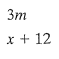 Example
Application
Application
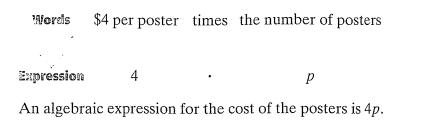 Example
Writing Word Phrases
Writing Word Phrases
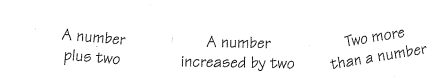 Example
Evaluating Algebraic Expressions
Evaluating Algebraic Expressions
Example